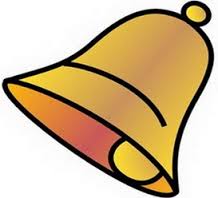 ДИГИТАЛНО НАСИЉЕ И БЕЗБЕДНОСТ ДЕЦЕ НА ИНТЕРНЕТУ(изводи из приручника “Дигитално насиље-превенција и реаговање-Д.Кузмановић,Б.Лајовић,С.Грујић и Г.Меденица)
Март, 2016.
Аутор: Драгана Петровић
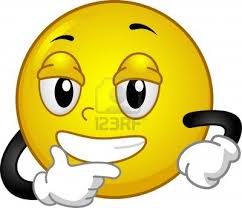 Шта је дигитално насиље?
Дигитално насиље (енг.syberbullyng) је коришћење дигиталне технологије (интернета и мобилних телефона) са циљем да се друга особа узнемири, повреди, понизи и да јој се нанесе штета. Оно је релативно нов феномен, али је већ распрострањен.
Најчешпће се врши путем:
→социјалних мрежа и платформи за дељење видео садржаја,
→ имејлова,
→текстуалних порукам,
→ сликовних порука и видео материјала,
→ причаоница или “соба за четовање”,
→блогова, форума,
→ онлајн видео игара.
Неке од заблуда
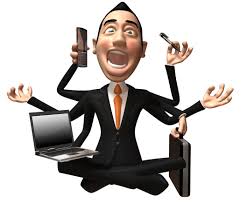 Дигитално насиље дешава се у “виртуелном свету” и због тога је мање опасно од класичног насиља које се дешава у реалном свету.
Млади који су насилни путем интернета, обично нису насилни у директној комуникацији.
Дигитална писменост
Безбедно понашање на интернету представља један од кључних аспеката дигиталне писмености, а дигитална писменост  једна је од кључних компетенција за чији је развој у највећем делу света задужен систем формалног образовања.Корисник мора добро да познаје “алат” са којим барата и да буде едукован и информисан о употреби и могућностима злоупотребе, односно последицама.
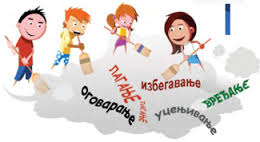 Врсте ризика на интернету:
 Постављање недозвољеног материјала и потенцијално штетних садржаја;
Узнемиравање и дигитално насиље над другима (прихватање пријатељства и комуницирање са непознатим особама,врбовање,уцене...)
Неовлашћено коришћење ауторских  права /жртва огласа, спамова, спонзорства);
Онлајн коцкање/ стварање зависности 
Онлајн куповина/ несвесно улажење у договоре око куповине производа;
Откивање личних података/ злоупотреба фотографија, жртва крађе идентитета;
Хакерисање /злонамерни  кодови, вируси...
РИЗИЦИ
Лака доступност профила “отворени” профили чији садржај се може видети;
“гомилање пријатеља”
Претерано “шеровање” информација које могу довести у опасност власника,
Непримерени коментари, видео-снимци, фотографије,
Крађа идентитета (остављањем поверљивих информација о личности на интернету/друштвеним мрежама)
Злоупотреба информација/фотографија у циљу уцене, узненмиравања,ниподаштавања, застрашивања у виртуелном свету, од стране  појединца/ке или групе.
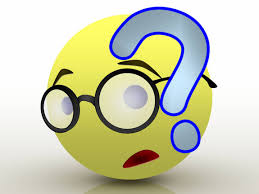 Ризицу се повећавају:
Што се више времена проводи на интернету ,
Давање личних података и фотографија, или давање туђих података,
Ученици који су склонији ризичном понашању чешће су укључени у дигитално насиље,
Висок степен анонимности,
Укљученост великог броја особа,
Брзина ширења информација,
Стална доступност и низ других манифестација...
Знаци изложености дигиталном насиљу код деце:
Млади који су постали “жртве” често остају усамљени са својим проблемима, јер немају поверења или збиог стида,
Показују узнемиреност током или након коришћења интернета,
Неочекивано мења своје навике у вези са коришћењем дигиталних оруђа, постје опрезниј, користи додатне мере заштите,
Избегава дружење са вршњацима, делује одсутно, нерасположено, несигурно, раздражљиво,изолују се и др,
Није мотивисано за учење, има проблем са концентрацијом, постиже лошији успех у школи,
Избегава школу, често изостаје из школе, јер је не опажа као безбедно место,
Има различите психосоматске симптоме/ главобоља, муцање, болови у стомаку, нагло мршављење или гојење, ноћне море, самоубилачке мисли и др.),
У драстичним случајевима може се користити и алкохол или дрога....
Последице
Могу се јавити озбиљне последице по психофизичко здравље, емоционалне и социјално функционисање.
Дигитално насиље неодвојиво је од класичног насиља. Иако се дешава у “виртуелном окружењу” дигитално насиље често има узроке и/или последице у реалном окружењу (лоша комуникација, сукоби,туче, бежање од школе и др.облици асоцијалног понашања).
Како бити “безбедан”?
Развити дигиталну писменост  уз примену тех ничких мера заштите,
Развијати свест о ризицима и опасностима,
Информишите се  о дигиталном насиљу,
Коришћење интернета сведите на разумну меру,има и других занимљивих начина коришћења слободног времена,
Стицати социјалне вештине- ненасилну комуникацију у реалном и дигиталном окружењу,
Бити безбедан пре свега значи бити опрезан и на време препознати опасности, бити одговоран према себи и другима.
Мере предострожности
Пријатеље бирајмо пажљиво,
Пажљиво бирајмо материјал који постављамо на свој профил,
Не откривајте своју лозинку чак и најбољим дуговима/другарицама,
Не откривајте информације о себи и другима (адреса,телефон) непознатим особама,
Ни случајно не прихватајте позиве за сусрет са особама које сте упознали преко интернета (неки то умеју да злоупотребе чак и са трагичним последицама)
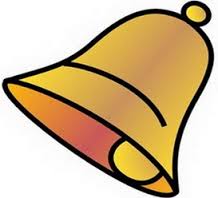 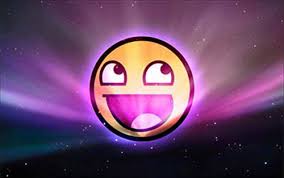